What Kind Of Church Member Are You?
Revelation 3:1-4
These Are Troublesome
Sifter
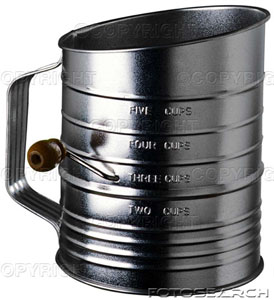 1Thessalonians 5:21-22
These Are Troublesome
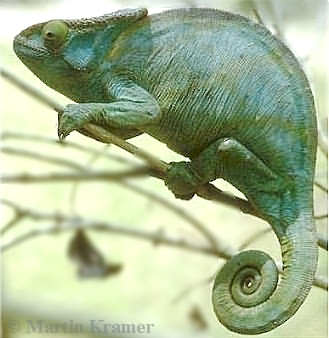 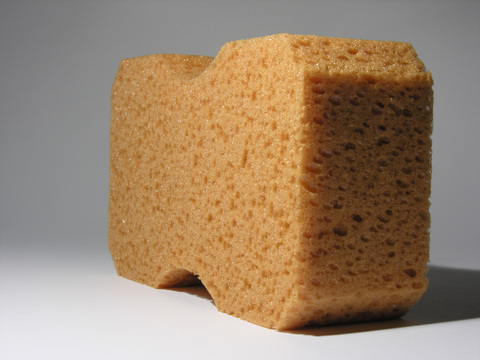 Sifter
Sponge/Chameleon
Grasshopper
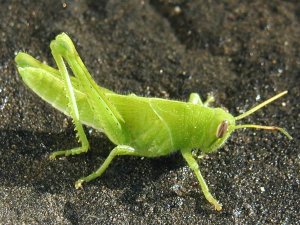 Ephesians 4:14-16
These Are Troublesome
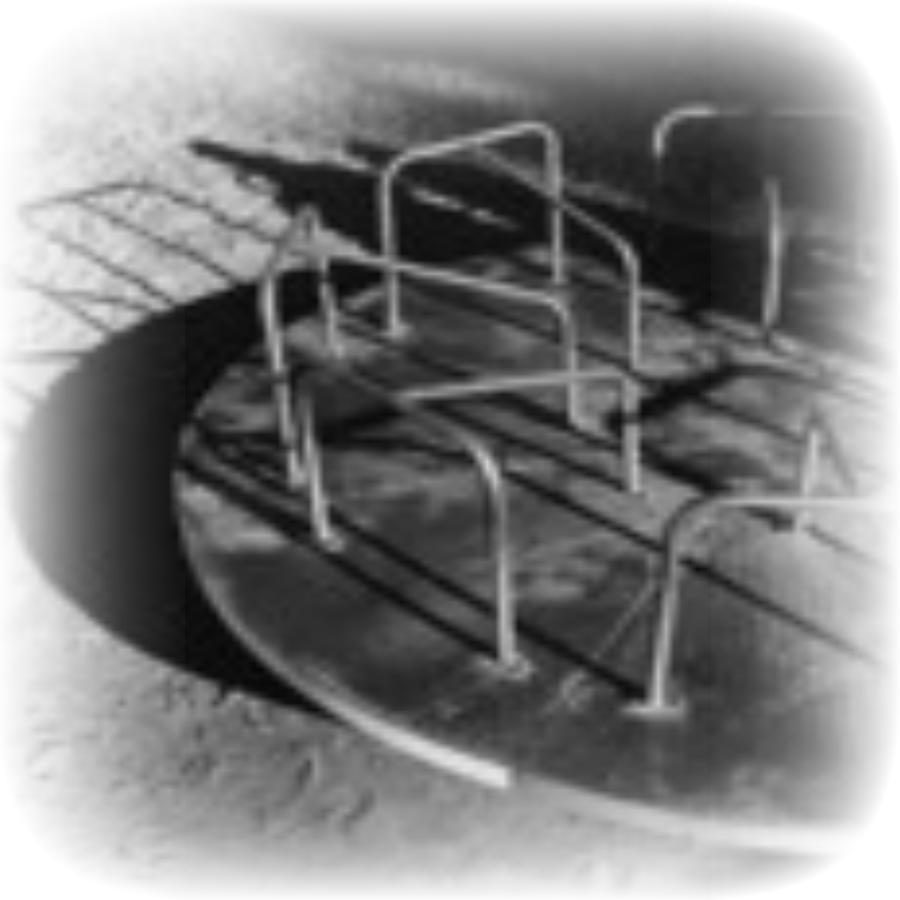 Sifter
Sponge/Chameleon
Grasshopper
Merry-go-round
Wheelbarrow
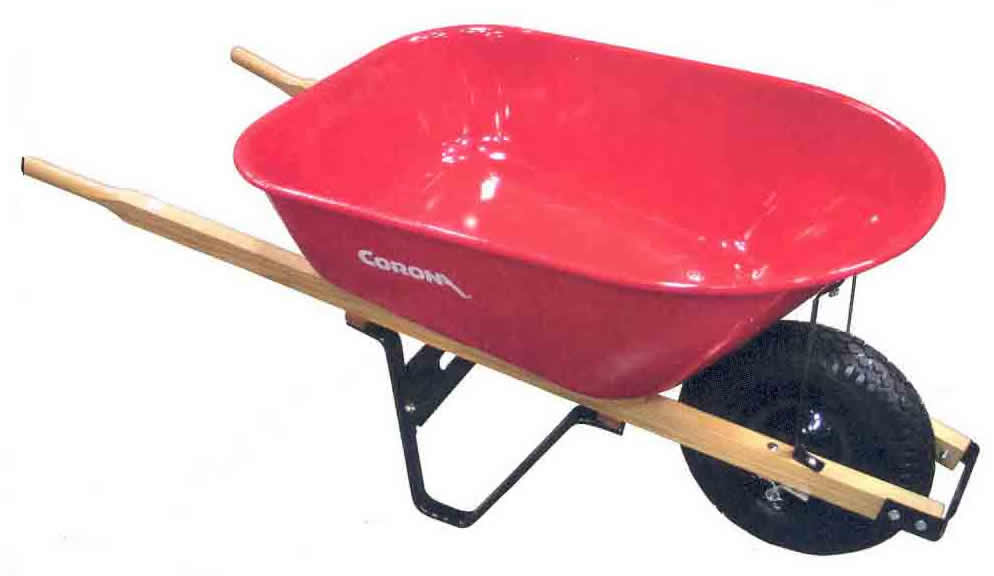 1Corinthians 15:58
These Are Troublesome
Sifter
Sponge/Chameleon
Grasshopper
Merry-go-round
Wheelbarrow
Pet
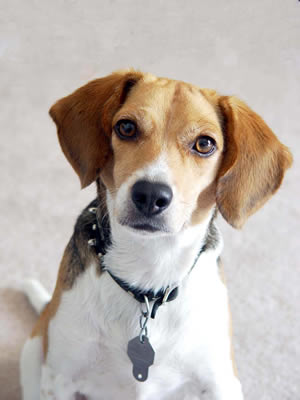 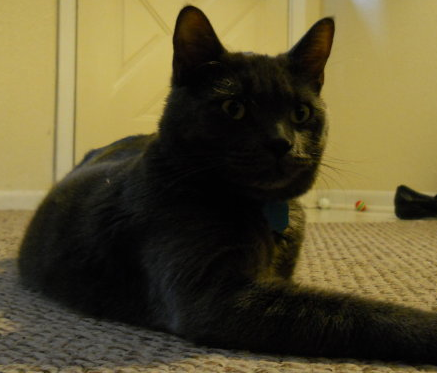 Hebrews 5:11-14
1Corinthians 3:1-3
These Are Troublesome
Sifter
Sponge/Chameleon
Grasshopper
Merry-go-round
Wheelbarrow
Pet
Ostrich
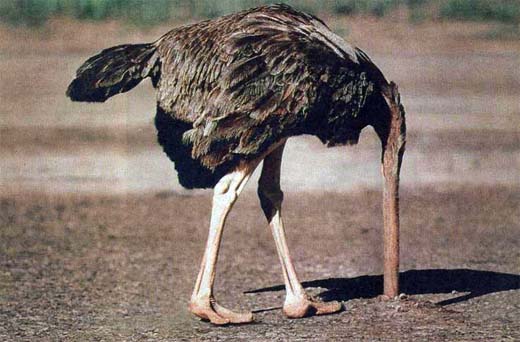 1Corinthians 5:1-2
Revelation 2:14-15,20
These Are Blessings
Water Hose
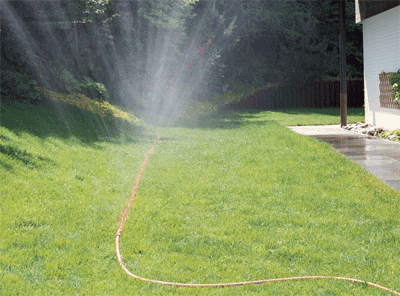 1Peter 3:8-9
Proverbs 11:25,30
Proverbs 12:14
These Are Blessings
Water Hose
Ant
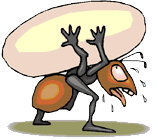 Proverbs 6:6-8
These Are Blessings
Water Hose
Ant
Eagle
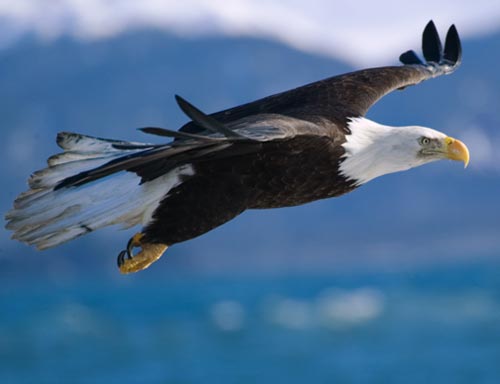 Acts 2:14; 4:13; 24:10
These Are Blessings
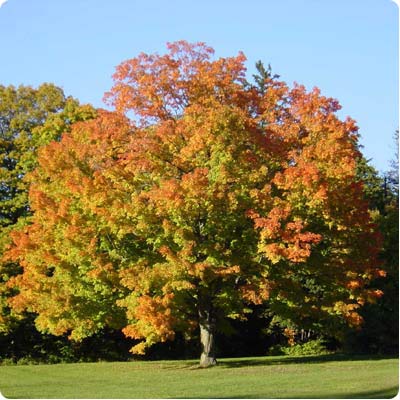 Water Hose
Ant
Eagle
Tree
Psalms 1:1-3